МИКРОЭЛЕМЕНТЫ  И ИХ РОЛЬ В ОРГАНИЗМЕ ЧЕЛОВЕКА
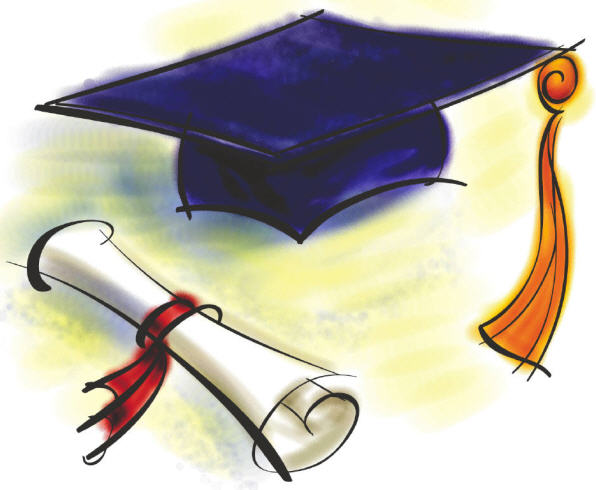 УЧИТЕЛЬ:  МАКАРКИНА  М.А.
Микроэлементы
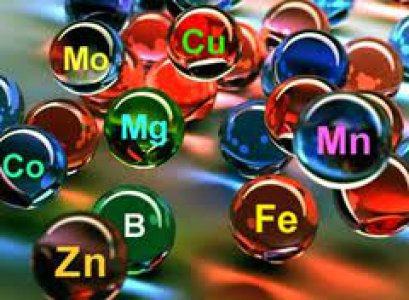 Микроэлементами  называются  элементы, содержание  которых  в  организме  мало, но они участвуют   в   биохимических   процессах    и необходимы живым организмам.  Рекомендуемая суточная  доза  потребления  микроэлементов  для человека  составляет  менее 200 мг. 
Основные микроэлементы
По современным данным более 30 микроэлементов считаются необходимыми для жизнедеятельности человека. Среди них (в алфавитном порядке):
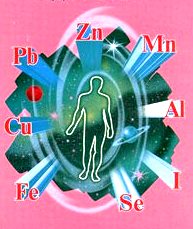 бром
железо
 иод
 кобальт
 марганец
 медь
 молибден
 селен
фтор
 хром
 цинк
Недостаток микроэлементов в организме
Основные причины, вызывающие недостаток минеральных веществ:
Неправильное или однообразное питание,    некачественная питьевая вода.
Геологические особенности различных регионов земли — эндемические (неблагоприятные) районы.
Большая потеря минеральных веществ по причине кровотечений, болезнь Крона, язвенный колит.
Употребление некоторых лекарственных средств, связывающих или вызывающих потерю микроэлементов.
СОДЕРЖАНИЕ МИКРОЭЛЕМЕНТОВ (мг)
МИКРОЭЛЕМЕНТЫ В КОНСЕРВИРОВАННЫХ  ПРОДУКТАХ
Микроэлементы   и гипервитаминоз
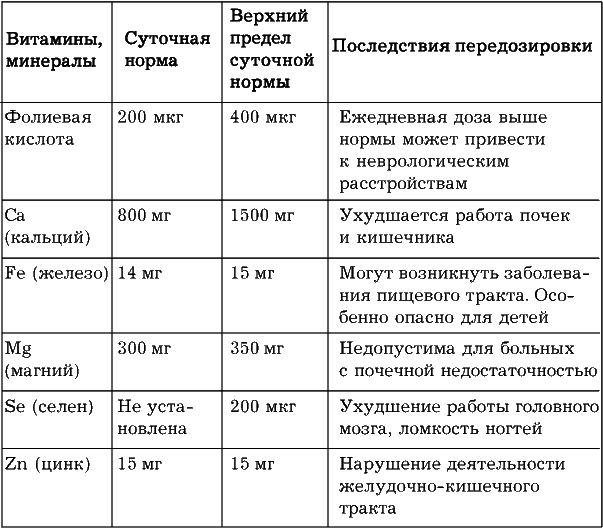 Пример содержания витаминов и
 микроэлементов:
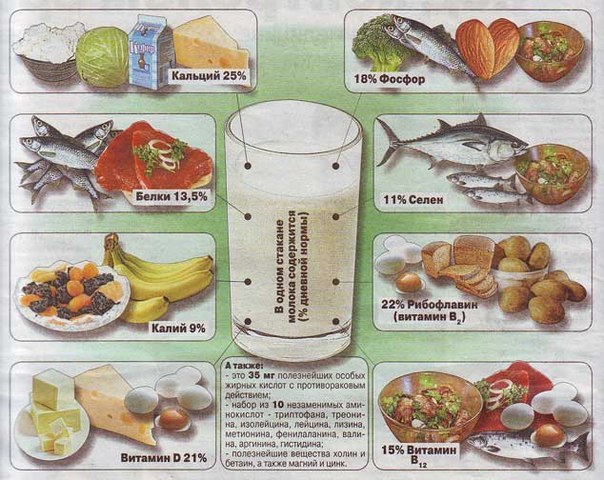